Piloto Clientes
Kick Off de prueba y validación
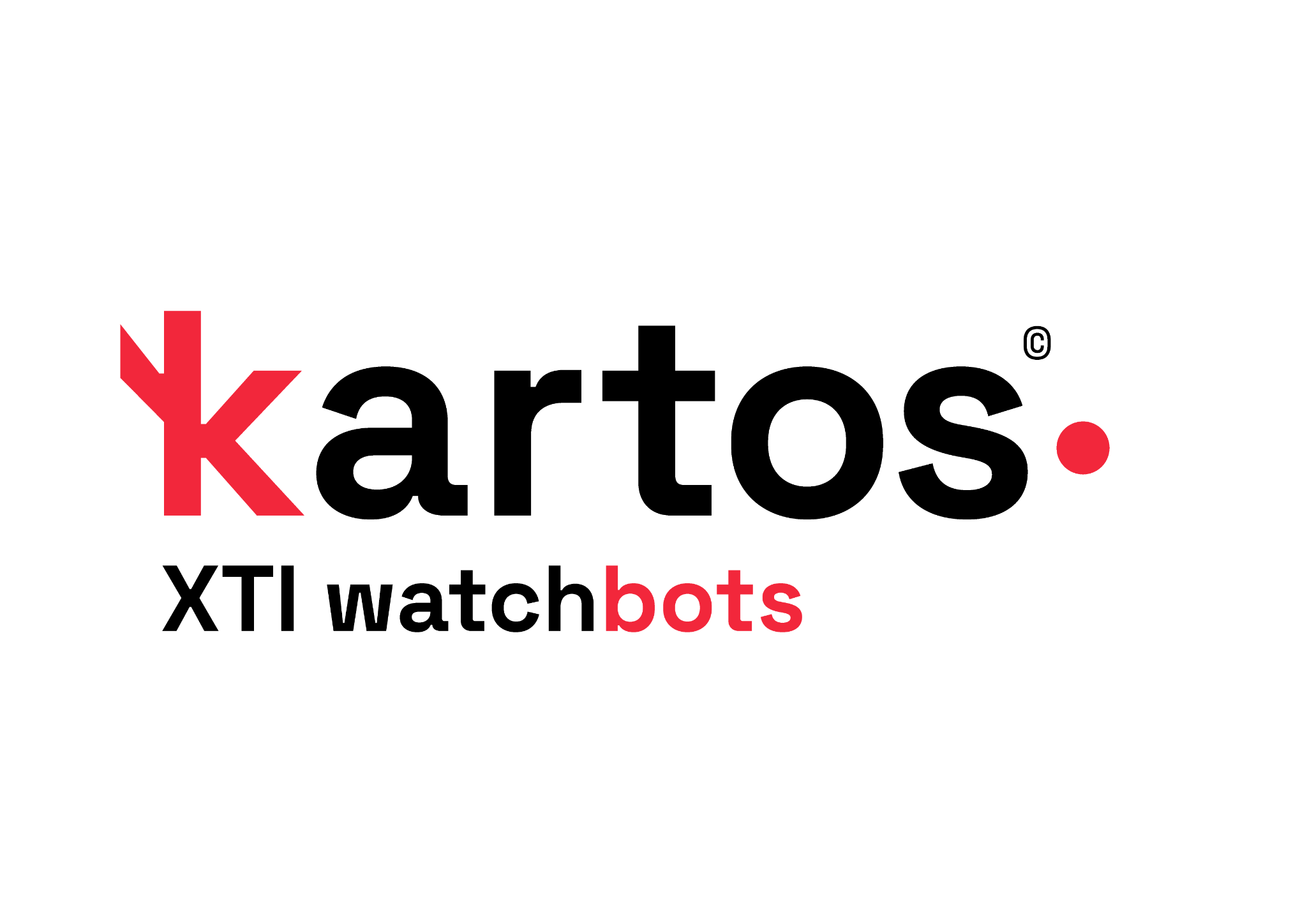 Probemos Kartos: ¿Es cierto lo que ofrece?
XTI: Extended Threat Intelligence: 
No se puede proteger adecuadamente una organización 
si no se tiene toda la información. 

Kartos consiste en un ejército de bots que buscan en los mismos lugares y de la misma forma que los Cibercriminales en las dos primeras fases de preparación de un ataque, la de reconocimiento y escaneo.   Recopilan información de Deep Web, Dark Web, Internet, Redes Sociales, Fuentes públicas y otros repositorios de la red para obtener toda la información filtrada de una compañía, independientemente de su origen. 

La información se filtra, categoriza y clasifica en los motores de IA de Kartos y se entrega a las empresas en 9 categorías y en tres niveles de información que ofrecen desde un scoring general de alto nivel hasta la localización precisa del IoC para que pueda procederse a su remediación. Las 9 categorías son: 

Network		DNS Health		 Patch Management, Leaked Documents	Leaked Credentials	IP Reputation          
Web Security	Email Security	 Social Network Intelligence.
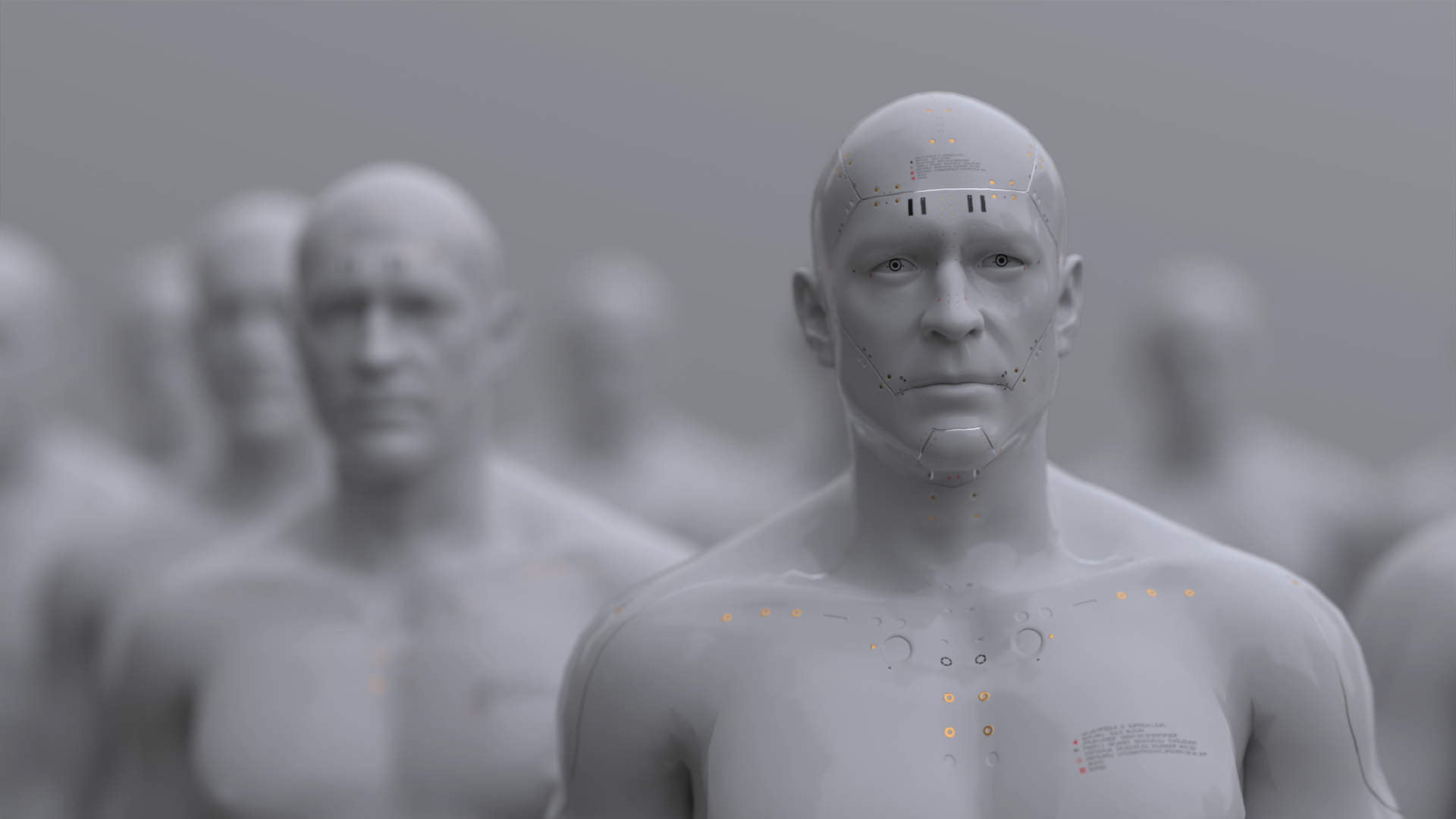 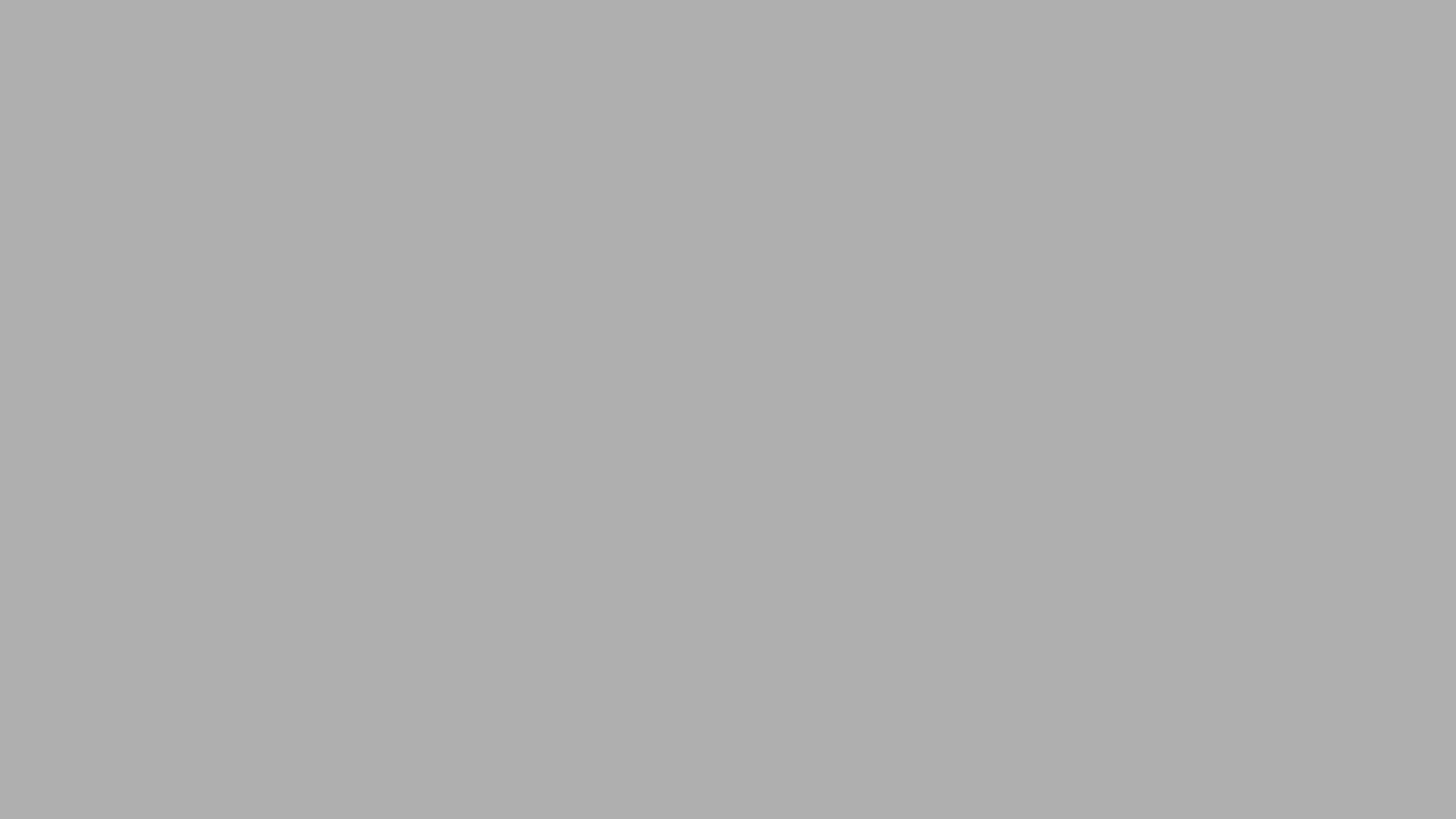 Kartos es una herramienta de Ciberinteligencia 100% automatizada y no intrusiva que emula el comportamiento de los cibercriminales.
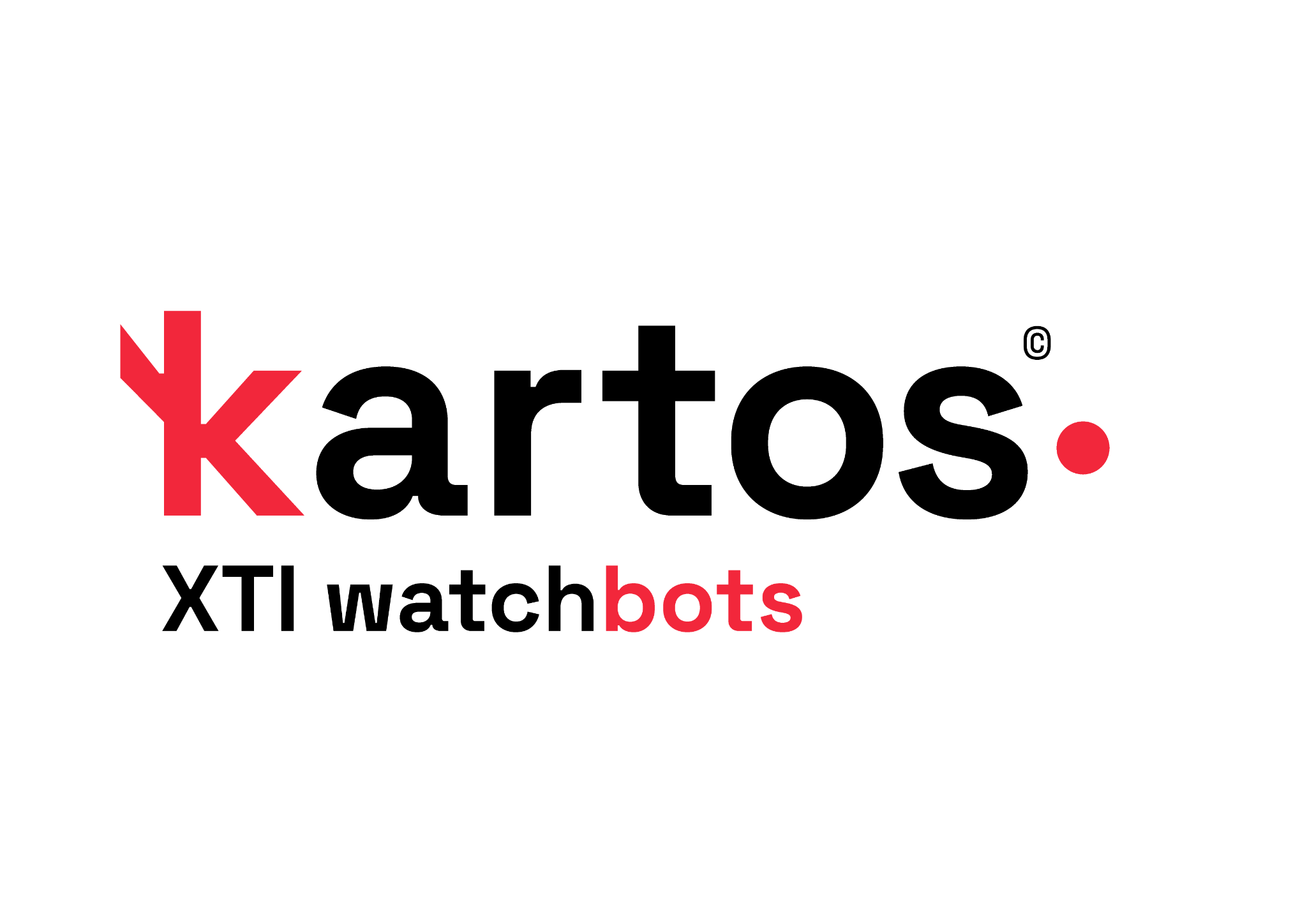 Objetivos del piloto
Las empresas necesitan validar dos áreas diferentes de la herramienta:  En lo referente a negocio, que cumple su función y sustituye o complementa a las herramientas comerciales o desarrolladas con las que cuenta la compañía.  En lo referente a la herramienta deben validar la sencillez de su uso y la veracidad de la información.
Competitividad
Usabilidad
Veracidad
El objetivo de Kartos es proporcionar información 
sobre las amenazas existentes en el perímetro exterior de la compañía. Las ventajas competitivas que hay que evaluar frente a otras alternativas, son entre otras las siguientes:

Automatización
Funcionamiento en Tiempo Real
Rapidez de acciones y decisiones
Evaluación de Terceros
Integración de herramientas
Entrega de información
Perfiles de usuarios / board
Reducción gastos operativos
Una de las ventajas que Kartos ofrece frente a sistemas similares es la de la sencillez de su utilización, lo que hace que la curva de aprendizaje sea  muy reducida y que pueda ser utilizada por diferentes perfiles de usuarios: 


Configuración y puesta en marcha
Claridad de la información
Reportes
Accesibilidad a tipos de usuarios
Es imprescindible para las empresas verificar la exactitud de la información proporcionada por la herramienta y compararla con la que proporcionan las herramientas que ya tienen. Para ello deben poder comprobarse:

Precisión de la información
Localización de la información
Cantidad de hallazgos
Localización
Accesibilidad para intervención
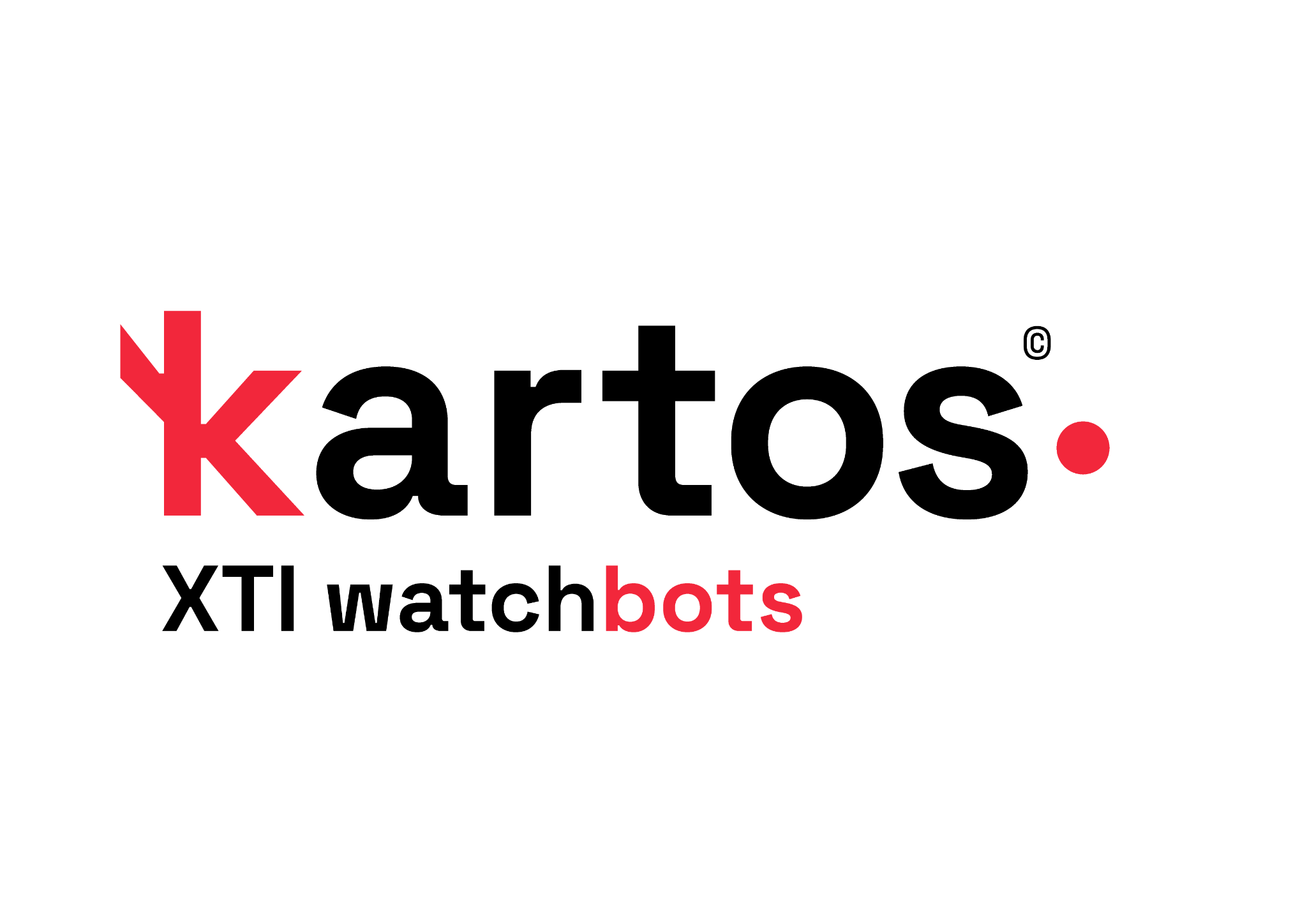 Fases del piloto
Plan Piloto 
Kick Off
Dudas y Peticiones
Fin Semana Dos
Evaluación
Fin Semana Tres
Primera call de feedback
Evolución del piloto
Dudas sobre los objetivos
Sugerencias y peticiones
Fin y Evaluación del piloto
Toma de decisión
Definición del Piloto
Expectativas
Cuestionario Objetivos
Definición Licencias
Puesta en Marcha
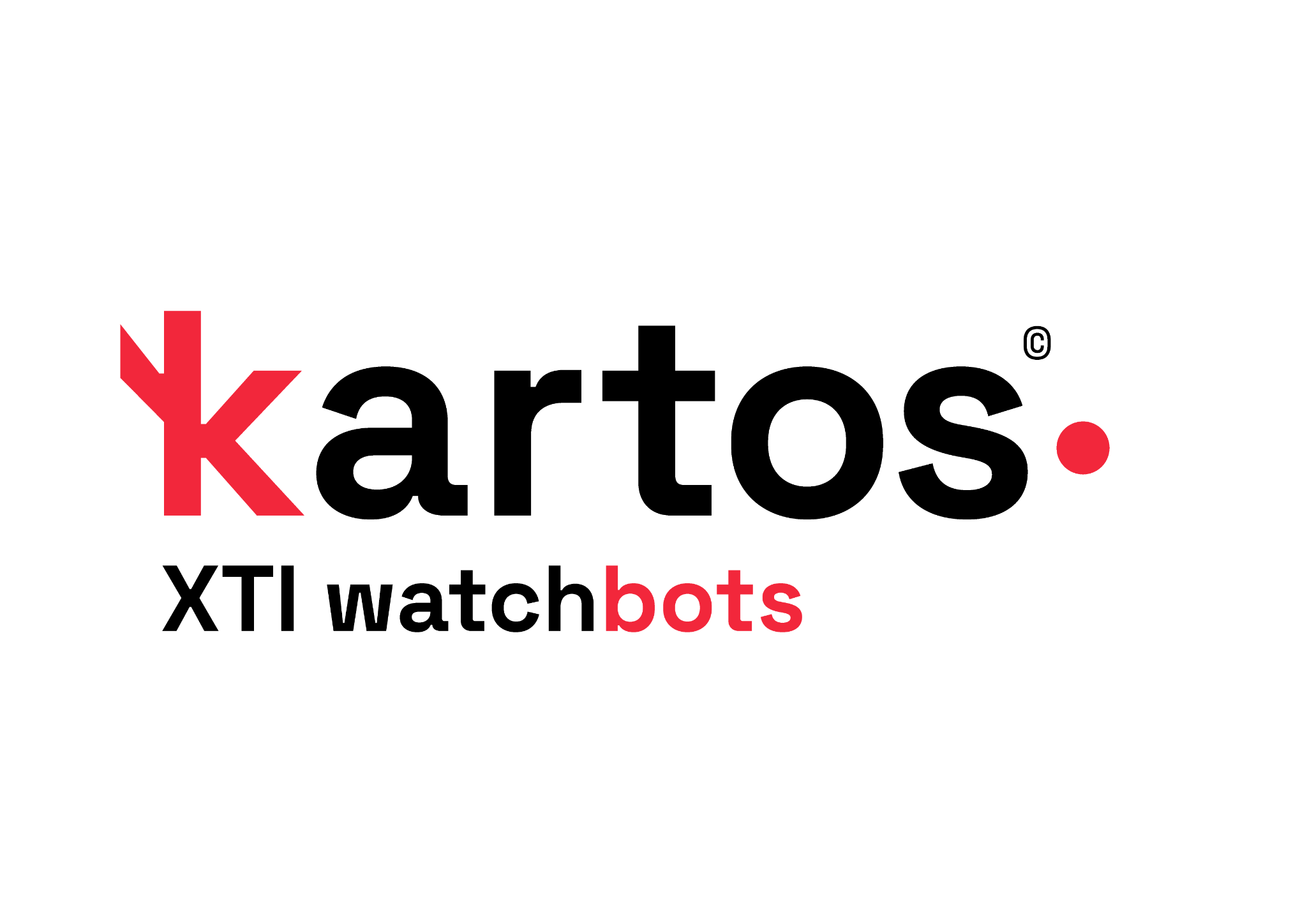 Criterios de decisión
Los criterios de decisión están relacionados con los objetivos del piloto ya descritos: Competitividad, Usabilidad y Veracidad. 
Para ello, se dará acceso a dos instancias de la herramienta, de forma que el usuario pueda hacer todas las comprobaciones que  necesite para la toma de decisión.
PoC
Free Trial
Se da acceso al 100% de funcionalidades de la herramienta y se permite ver una cantidad limitada de la información propia de la empresa

Objetivos:
Verificar la calidad de la información suministrada
Comprobar el tiempo de respuesta
Se da acceso al 100% de funcionalidades de la herramienta con un DataSet falso.

Objetivos:
Probar la usabilidad
Probar la cantidad de información
Evaluar la competitividad con otras herramientas
Al final del Piloto, se realizará una breve entrevista de evaluación y conclusiones en la que se pedirá información sobre todos estos puntos, para entender cómo han afectado a la toma de decisión y  como feedback de mejora y de adaptación del roadmap de la herramienta. Para ello, al aceptar la realización del piloto, el cliente autoriza expresamente a Enthec a visualizar y analizar los datos encontrados sobre su empresa durante el Free Trial.
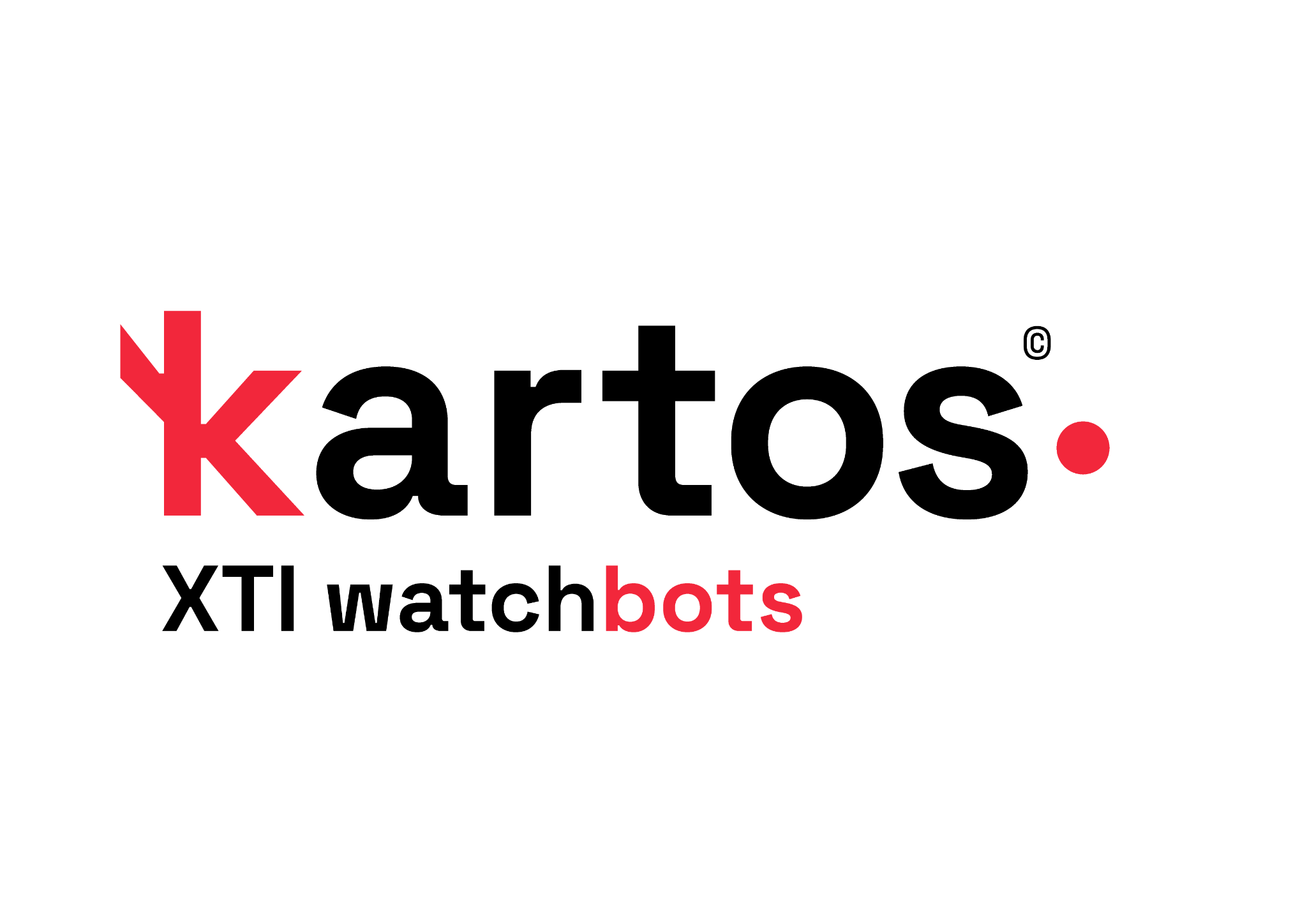 Condiciones Económicas
El piloto se realiza de manera gratuita en las condiciones descritas.
En el caso de validación por parte del cliente, y de acuerdo a la toma de requisitos, se presenta la siguiente oferta económica:
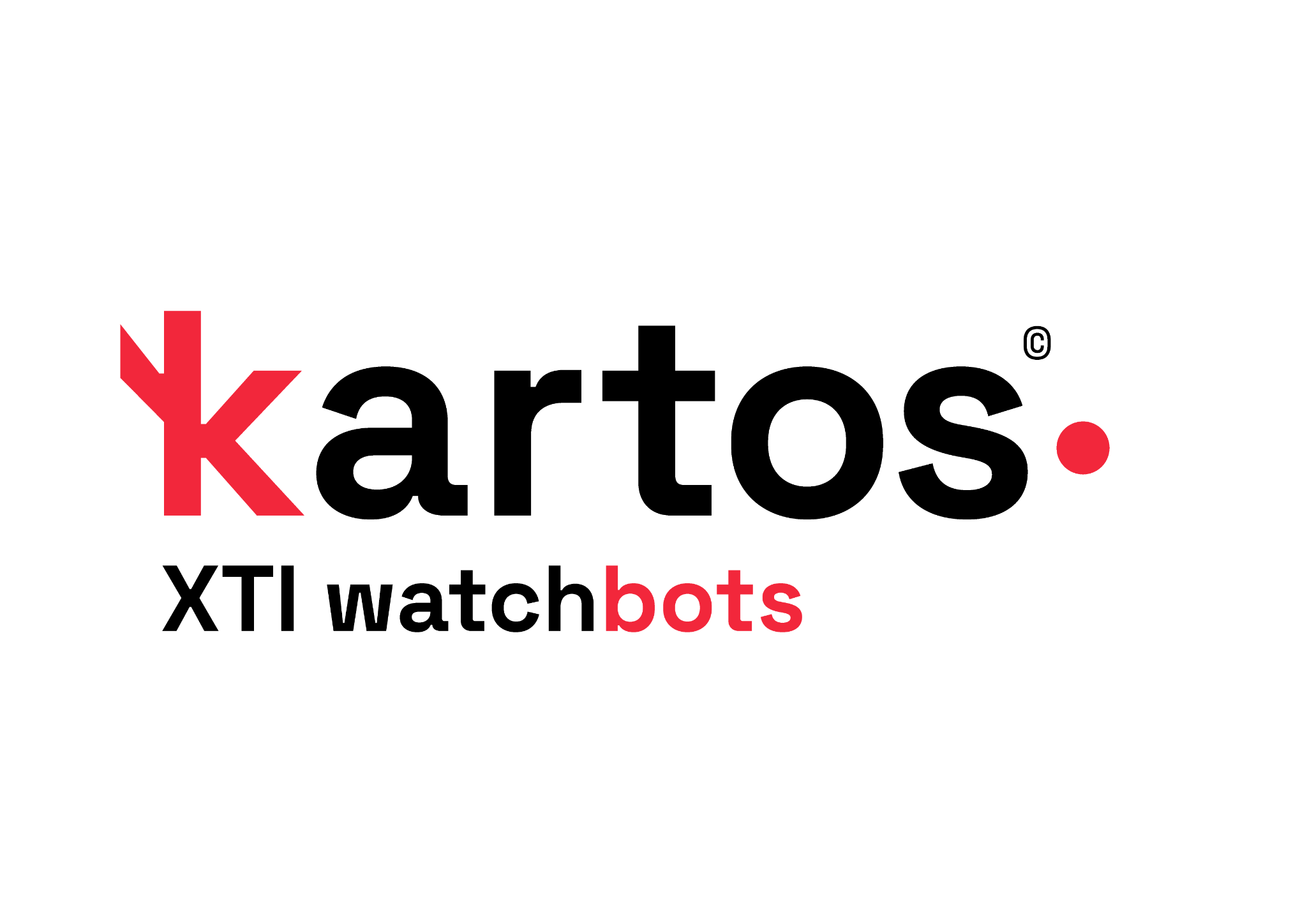 Siguientes Pasos
Aceptación de realización del piloto. 
Confirmación del piloto en la reunión y definición de fecha de inicio. 
Enthec enviará un mail solicitando la confirmación del cliente. 
Habilitación de la plataforma para su uso a partir del día de la fecha, con los usuarios, dominios y licencias solicitados por el cliente.

Hitos
Fecha Inicio Piloto:
Fecha Reunión de Feedback: 
Fecha Fin Piloto y Toma de Decisión: 

Decisión 
Aceptación del presupuesto
Facturación y habilitación licencias completas
Fin del proyecto.
Lola Miravet
COO

lmiravet@enthec.com
www.enthec.com
#AlwaysWatching
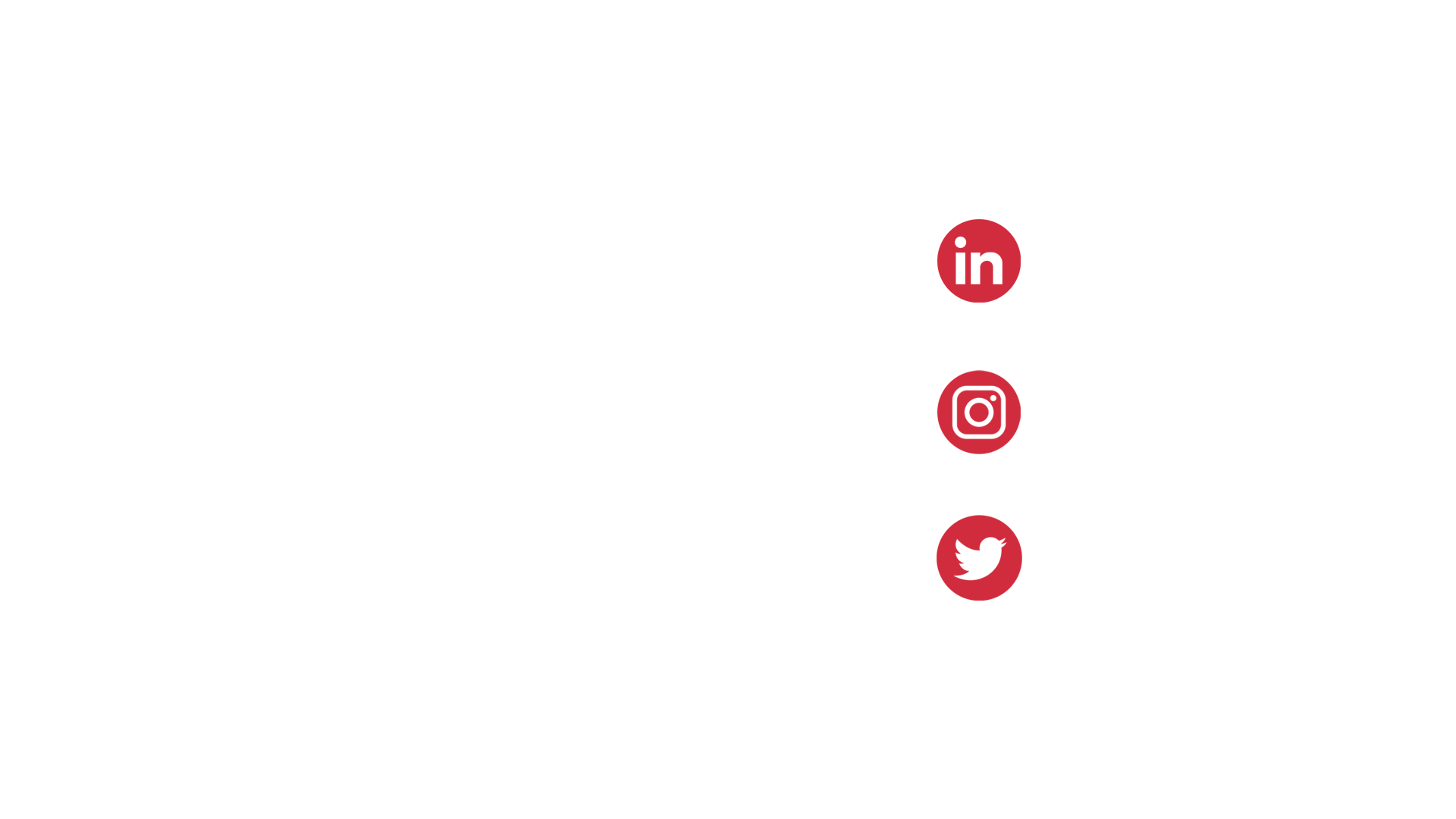